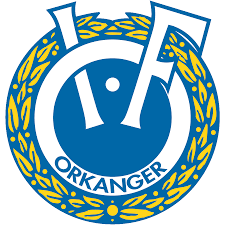 OIF FOTBALL STYRET 2023
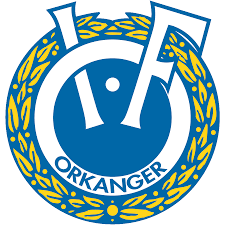 Sportslig struktur OIF Fotball 2023
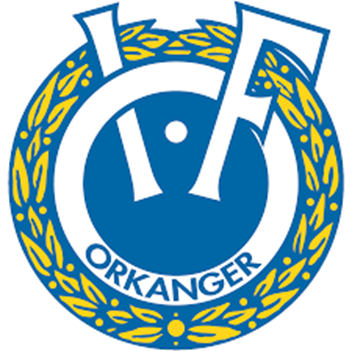 Arrangementsstruktur OIF Fotball 2023